Detecting Hazards
UNIT G
Detecting Hazards
SIPDE TECHNIQUE
S—Search, Sweep and Scan (keep your eyes moving at all times to effectively see imminent danger) 
I—Identify hazards, Identify what's happening (road-way features) (take notice of things that could cause trouble) 
P—Predict which hazards could potentially become a conflict
D—Decide on a safe action (decide on something to do should the dog run across the road) 
E—Execute that safe action; use communication
Detecting Hazards
Have I found and isolated any potential problems or hazards in my path?
Have I determined the likelihood of the potential problem becoming a real problem?
Have I decided what action I will take if the situation becomes a real problem?
Am I prepared to carry out the necessary action to avoid a collision?
Detecting Hazards
Have I chosen a reference point 12 seconds ahead of my vehicle in the center of my path?
Am I scanning and searching from that reference point for potential problems?
Am I scanning 360 degrees and checking my mirrors for potential problems?
Have I returned to another reference point 12 seconds ahead of my vehicle in the center of my path and continued my searching process?
Detecting Hazards
The SMITH System concentrates on driving with traffic and not against it
Aim high in steering, aim vision at least 12-15 seconds ahead of vehicle
A visual lead time of 15 seconds at 30 mph is approximately 660 feet, and at 45 mph it’s roughly 990 feet 
Get the big picture, keep the eyes moving, this includes checking mirrors
Always leave yourself an out
Detecting Hazards
Anticipate possible movement of a parked vehicle by looking for:
Exhaust fumes
Back-up lights
Brake lights
Front wheel direction
Signal lights
Detecting Hazards
Other Hazards
Pedestrians appearing from between parked vehicles 
A parked vehicle suddenly moving
Occupants opening doors in the path of the bus
Detecting Hazards
On Road Hazards
Curves
Hills, Dips and Steep Grades
Roadway type and size
Acceleration and Turning Lanes
Railroad Crossings
Bridge, Tunnel and Underpasses
Pedestrian Areas
Detecting Hazards
Off-Road Hazards
Areas with no or low shoulders
Signs
Trees
Pedestrians
Driveways, intersections, alleys, ramps, and parking lots
Bus stops – watch for pedestrians crossing the street to board the bus or leaving the bus
Playgrounds, residential areas and schools
Detecting Hazards
Adverse conditions can magnify existing
hazardous conditions
Heat, Cold, Rain, Wind, Snow
Flooding, Ice and Fog
Detecting Hazards
When in traffic, watch for the following poor driving
habits of other road users
Frequent lane changes
Frequent speed changes
Inconsistent signal use
Sudden stops
Detecting Hazards
Be alert to the following situations affecting other drivers
Road conditions
Avoiding obstacles
Approaching too fast/slow
Over steering
Tire blowout
Detecting Hazards
Lack of communication by other drivers  
Failing to signal
Cutting in front of bus
Pulling out in front
Detecting Hazards
Other users failure to observe the location of the bus  
Not responding to signs, signals etc.
Vision obscured
Vision restricted or obstructions
Road conditions
Pedestrians
Movement of other vehicles
Slow moving vehicles
Detecting Hazards
Multiple Vehicle Hazards
Traffic convergence
Look for circumstances where converging on a stream of
traffic may force your bus into a collision with other vehicles 
Vehicle obstruction
Be on the look-out for situations  such as:
 Sudden slowing or stopping of one vehicle
  One vehicle may obstruct another's visibility
Detecting Hazards
Be aware of joggers/runners on the road and cyclists 
Be aware of the road user’s motions
Be aware of the road user’s ability to see
Take note of the road user’s attentiveness and/or preoccupation with other tasks
Detecting Hazards
Training yourself to react properly to each situation in a split second is the key to becoming a safe driver
Skidding
Tire blowout
Brake loss
Loss of engine power
Obstruction in the path of the bus
Run off the pavement
Other emergencies
Detecting Hazards
Skidding is one of the major causes of accidents.  
Causes of Skids
Over-braking - Braking too hard
Over-acceleration - Accelerating suddenly
Over-steering - Over steering or taking a turn too fast
Driving too fast
Blowouts
Detecting Hazards
Skid Recovery
Stop braking or accelerating.  This will let the rear wheels roll again, and keep them from sliding any further. 
Turn quickly. When a vehicle begins to slide sideways, quickly steer in the direction you want the vehicle to go.
Detecting Hazards
Skid Recovery (Continued)
Counter-steer. As your bus turns back on course, it has a tendency to keep turning. Unless you turn the steering wheel quickly the other way, you may find yourself skidding in the opposite direction.
Detecting Hazards
Front Tire Blowout
Grip the steering wheel firmly and steer the bus straight down the center of the driving lane
Immediately press down on the accelerator because of the need of a greater force going forward
Steer the vehicle in the opposite direction of the deflated tire, as necessary
Detecting Hazards
Front Tire Blowout (Continued)
When the vehicle is stabilized, slowly let off the accelerator and bring the vehicle to a smooth stop
Turn on the hazard lights
Evacuate the bus, if necessary
Notify appropriate personnel
Detecting Hazards
Possible brake failure causes
Leak in brake system
Loss of friction between drum and lining
Air trapped in hydraulic line
Twisted or worn brake hose
Break in mechanical linkage
Detecting Hazards
Signs of brake problems
Drop in air pressure – Air brakes
Low brake pedal – Hydraulic brakes
Spongy brake pedal – Hydraulic brakes
Smell or sight of brake fluid – Hydraulic brakes
Overheated brakes- Strong metallic- burning smell, possible smoke
Biased Braking- Pulling or poor steering when applying brakes
Detecting Hazards
Hydraulic Brakes
Downshift
Pump brake pedal
If necessary apply park brake
Find an escape route
Air brakes
Partial loss – Slow down, pull to the side of the road
Full Loss – Secure bus in quickest safest area possible
Detecting Hazards
Steering to avoid a crash 
Keep both hands on the steering wheel
Do not apply the brake while you are turning.  Applying the brakes could lock the wheels inducing a skid.
Avoid over steering
Be ready to counter steer
Detecting Hazards
Off Road Recovery 
Even Pavement and Shoulder
Grip the steering wheel firmly at 9 and 3 o’clock position
Avoid braking until your speed has dropped below 20 mph
Brake gently, or not at all
Stay on shoulder until your vehicle comes to a stop
  	If you must return to the road before you stop hold the wheel tightly and turn sharply enough to get back on the road safely.  Counter steer as soon as both front tires are on the paved surface.
Detecting Hazards
Stuck Accelerator Pedal
Place transmission in neutral
Apply brakes and leave the road as soon as possible
When the bus is stopped push the accelerator hard two or three times or attempt to pull it up with the foot
If the accelerator remains stuck, turn the engine off
Detecting Hazards
Visual Hazards
Object flies into windshield, head light failure or wiper malfunction:
Decrease speed
Activate four-way hazard warning lights
Apply brakes and steer out of the traffic and stop in a safe location off the road
Detecting Hazards
Driving Precautions 
Reduce speed
Drive on right hand side
Watch side streets
Beware of road condition
Never look directly in headlights
Use wipers and defrosters in fog
Use low beam in fog, haze or rain
Avoid sudden stops
Detecting Hazards
Cold weather driving
Drive smoothly and slowly on slippery roads
Adjust turning and braking to road conditions
Adjust speed to conditions
Adjust space to road conditions
Avoid driving through deep puddles or flowing water
Detecting Hazards
Driving in the rain
Reduce speed / Increase following distance 
Wet roads can double the stopping distance
Make sure that your headlights are on.  This increases the visibility of your vehicle
Detecting Hazards
Flooding
Nearly half of all flood related deaths occur in vehicles. Most of these deaths take place when people drive into flooded highway dips or low drainage areas.
Never drive through standing water if you can’t see the road beneath
Do not cross flowing water 
Hydroplaning can occur while driving through standing water
Try to keep brakes dry
Never cross a bridge covered with water
Detecting Hazards
Fog reflects light and can reflect your own headlights back into your eyes
Use only low beam
Look for road edge markings
Reduce your speed
Turn on all lights
Be prepared for sudden stops
Activate strobe light
Connect with VDOE
Jackie.Johnson@doe.virginia.gov
Twitter: @VDOE_NewsFacebook: @VDOENews
#VAis4Learners #EdEquityVA
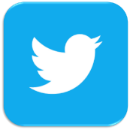 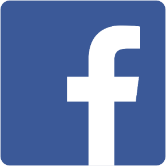 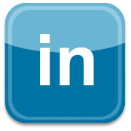